Пятнадцатые муниципальные Керековские педагогические чтения педагогов Билибинского муниципального района Чукотского автономного округа Тема: «Аудиовизуальные средства  обучения истории». Попова Евгения Александровна,учитель истории и обществознания,МБОУ «Школа-интернат с. Кепервеем»  2022 год
Аудиовизуальные средства обучения (иначе говоря – «слухозрительные») – это особая группа технических средств обучения, получивших наиболее широкое распространение в учебном процессе, включающая экранные и звуковые пособия.
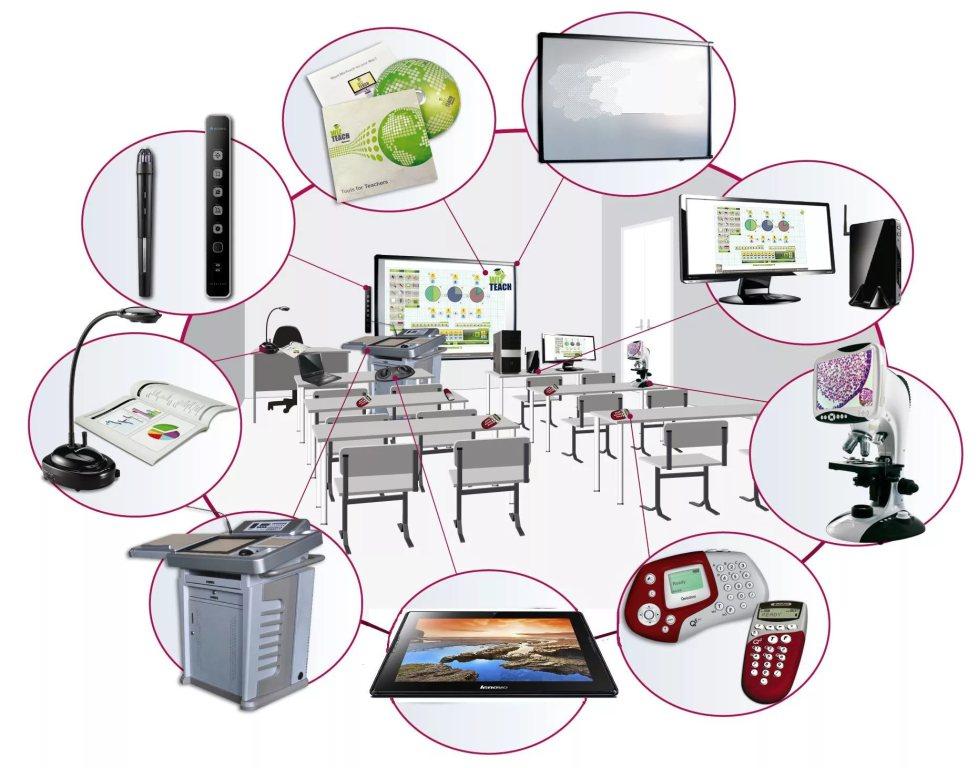 Сегодня формирование компетенций обучающихся по предмету «История» нуждается в живом созерцании, так как изучение истории призвано воспитывать личность, способную и желающую участвовать в межкультурной коммуникации.
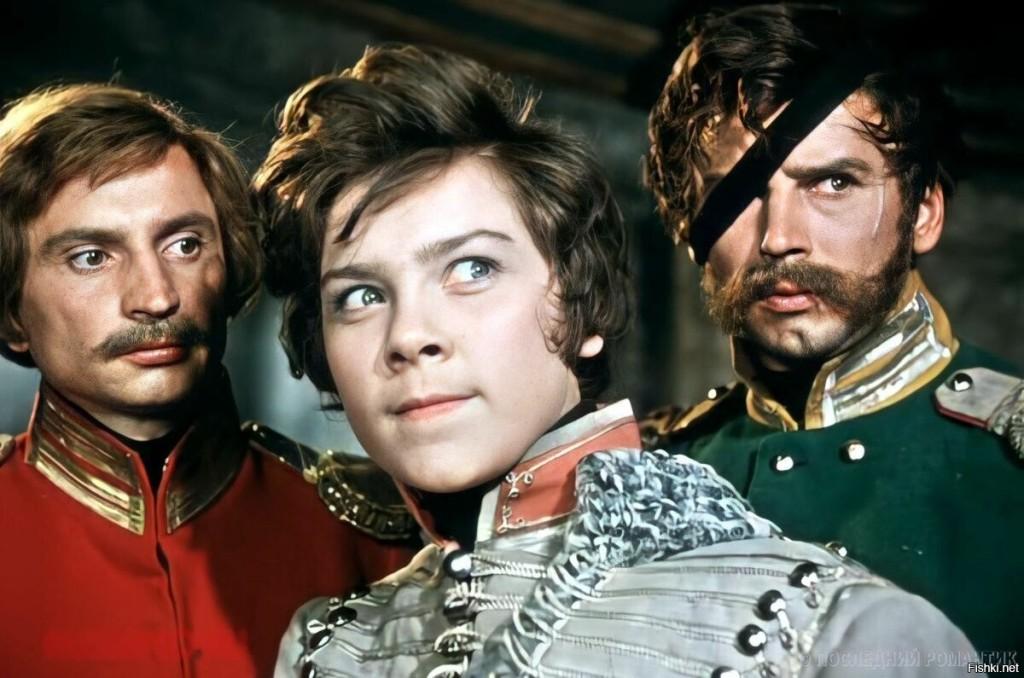 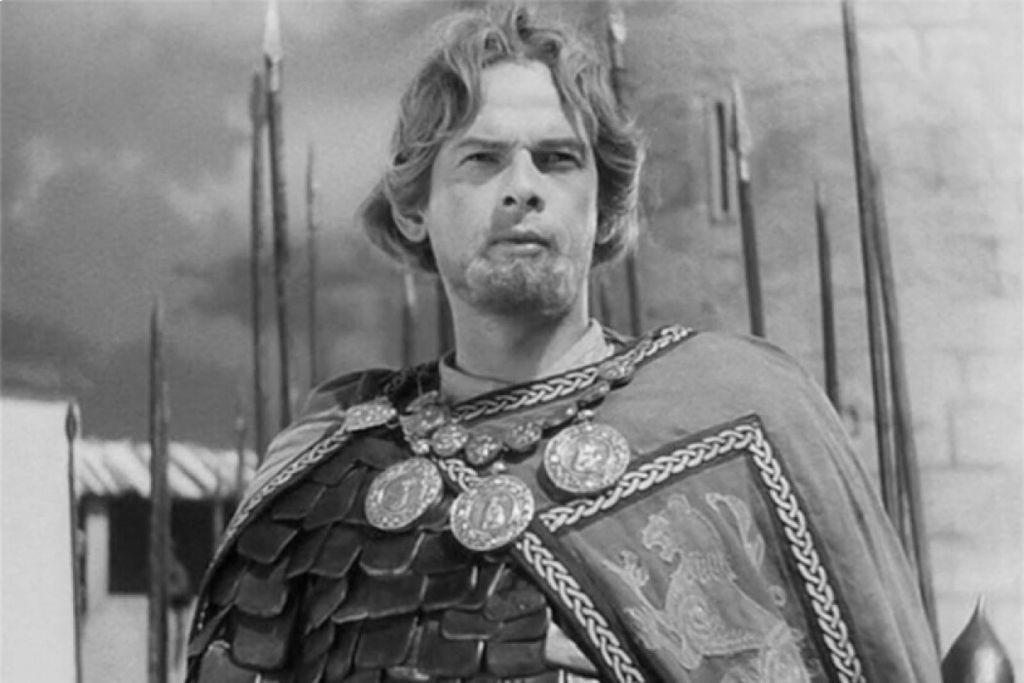 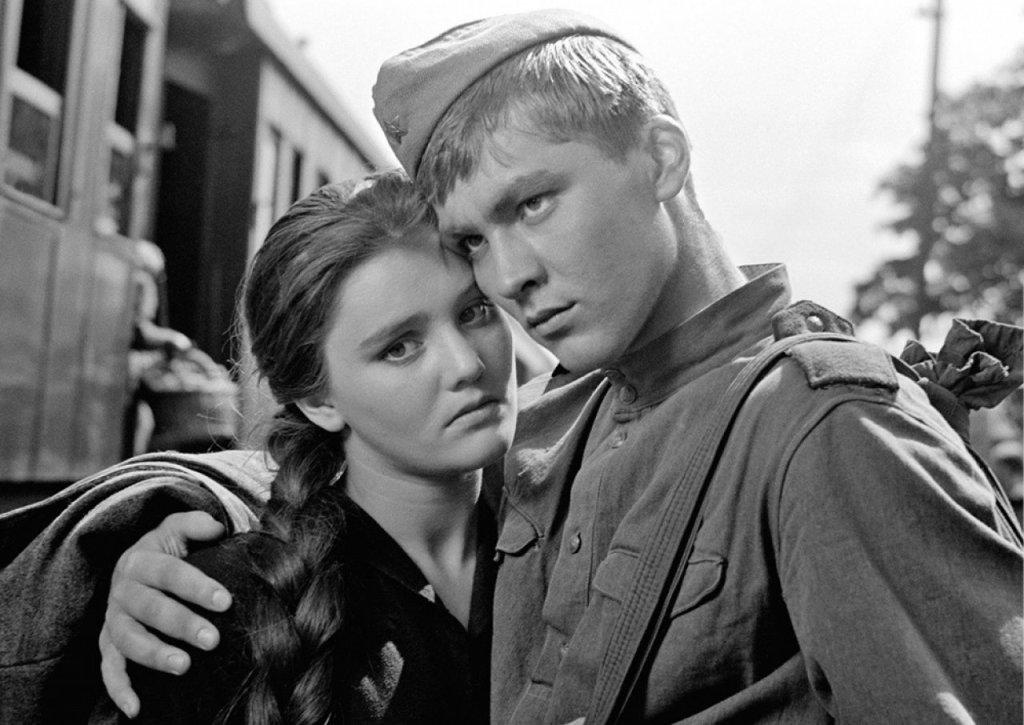 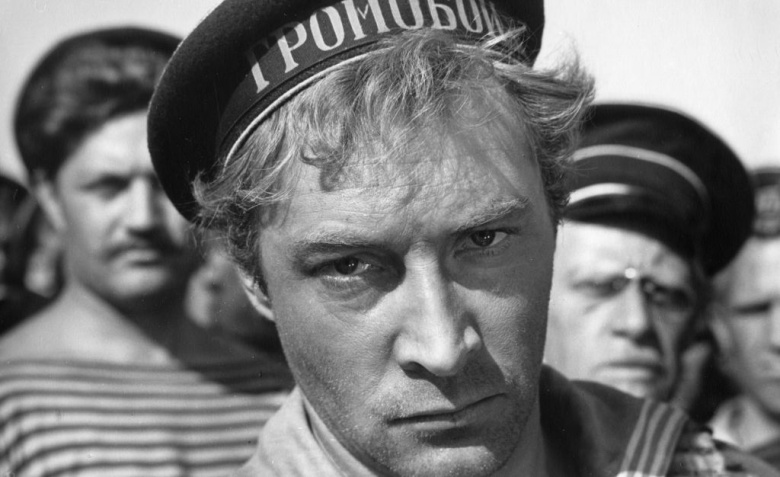 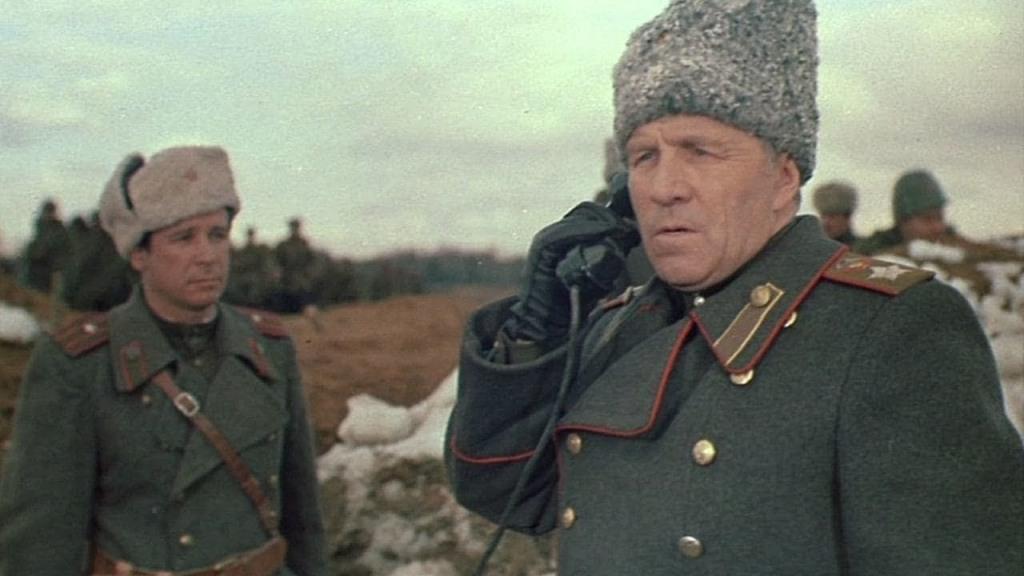 Одним из средств аудиовизуальной наглядности, применяемым на уроках истории, являются видеоматериалы.
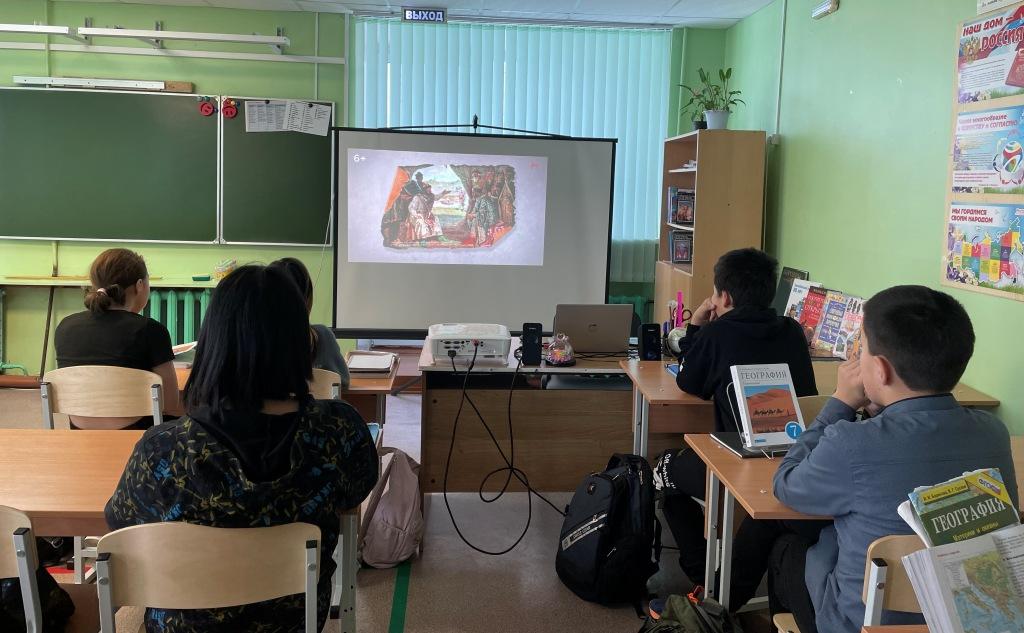 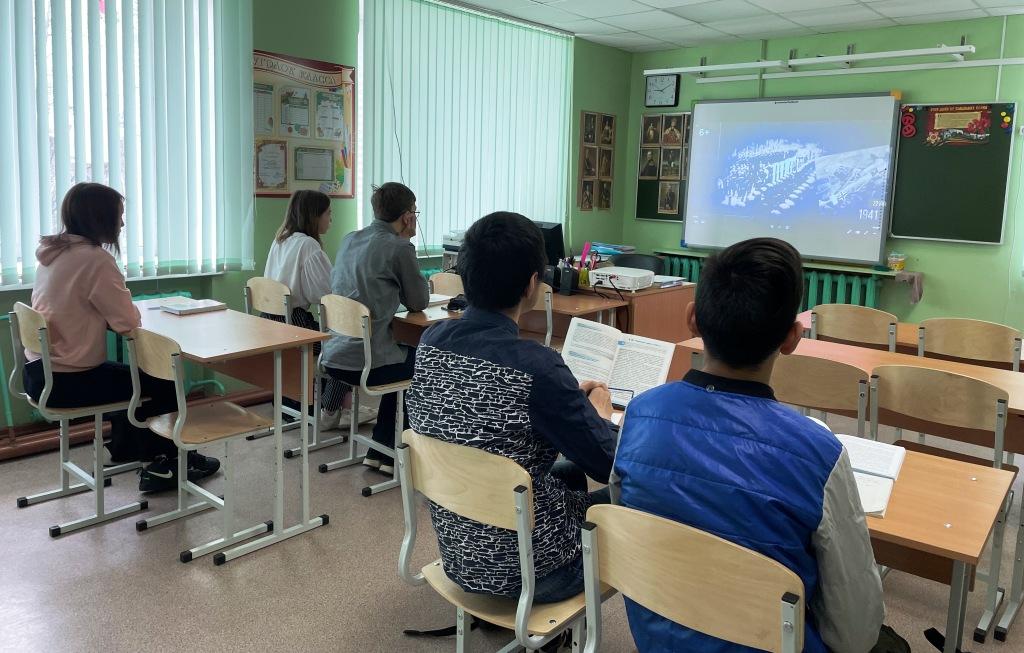 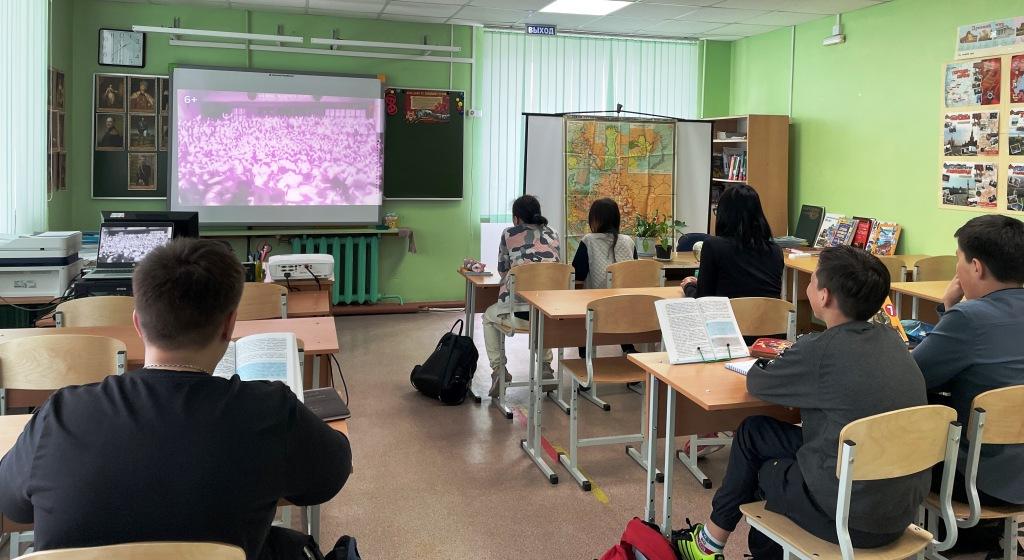 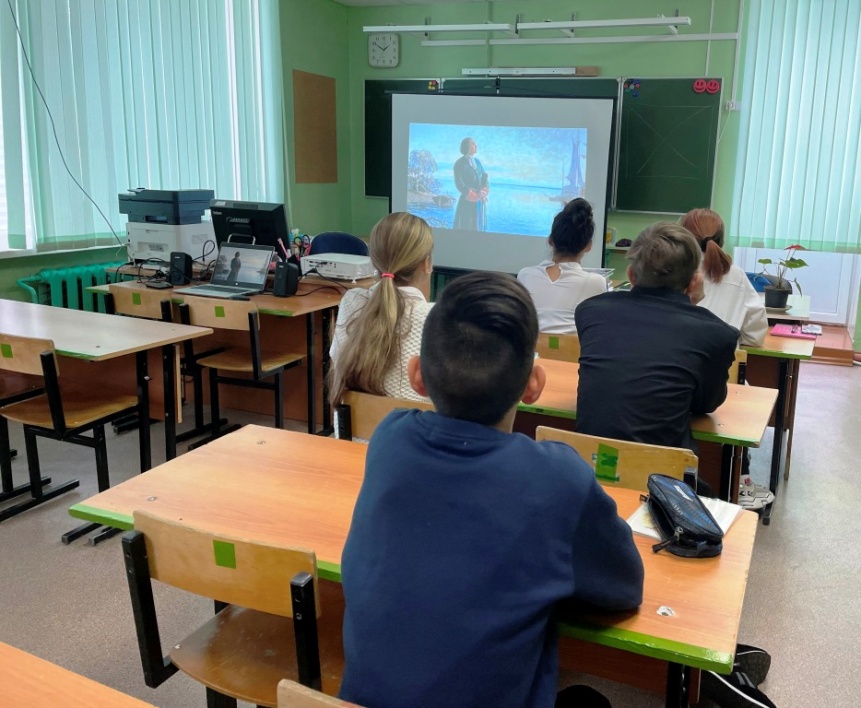 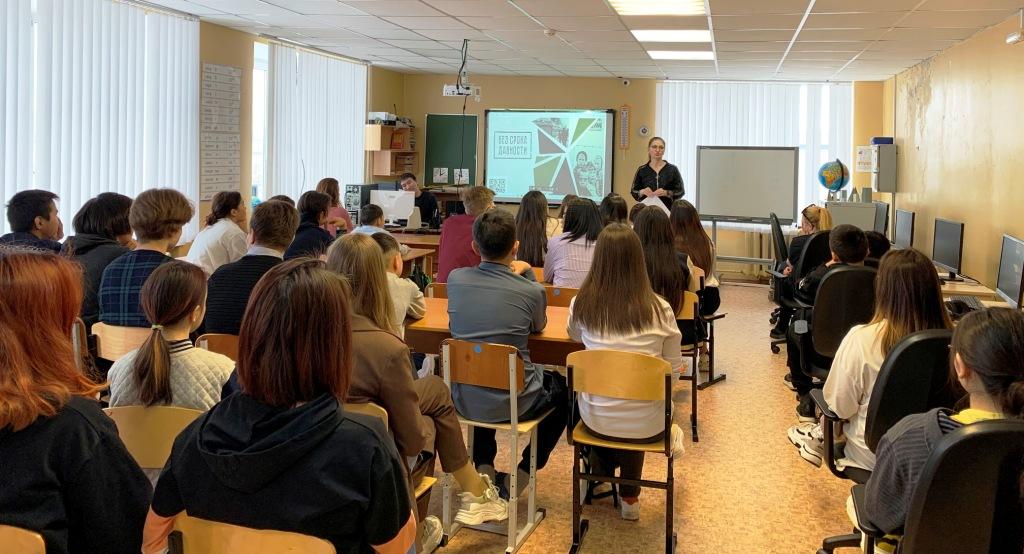 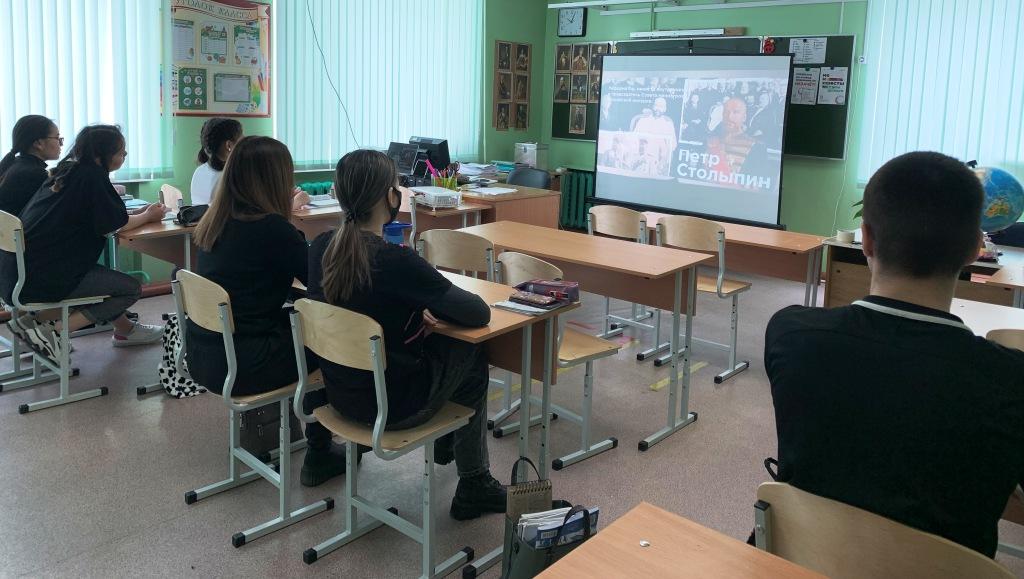 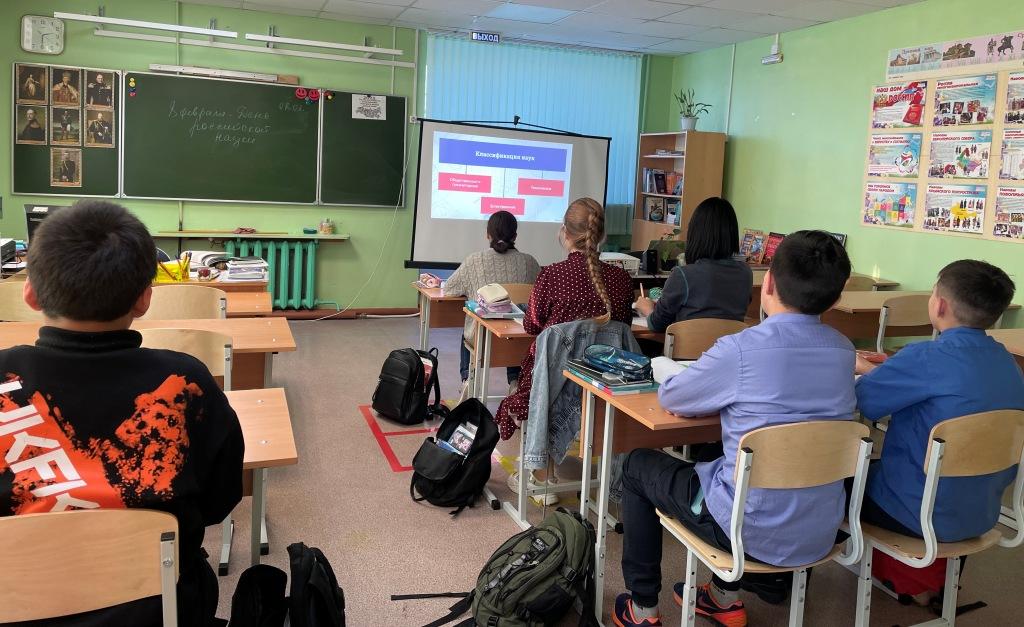 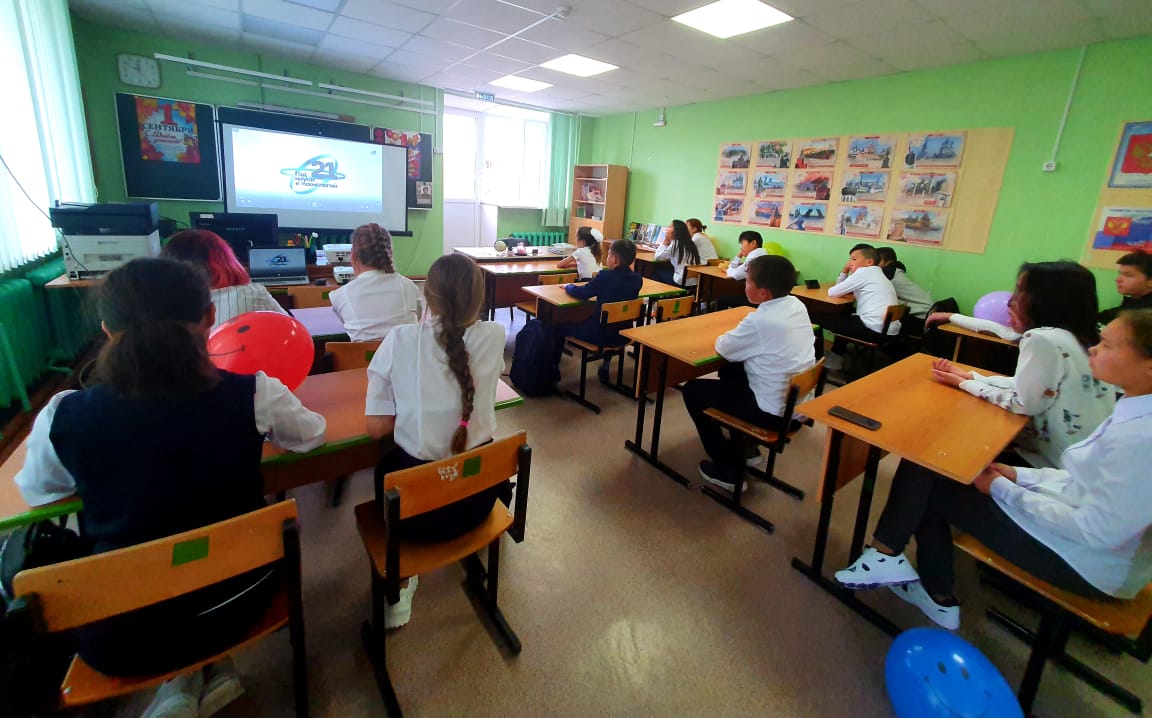 Использование картины в ходе рассказа как зрительную основу для своего повествования или описания
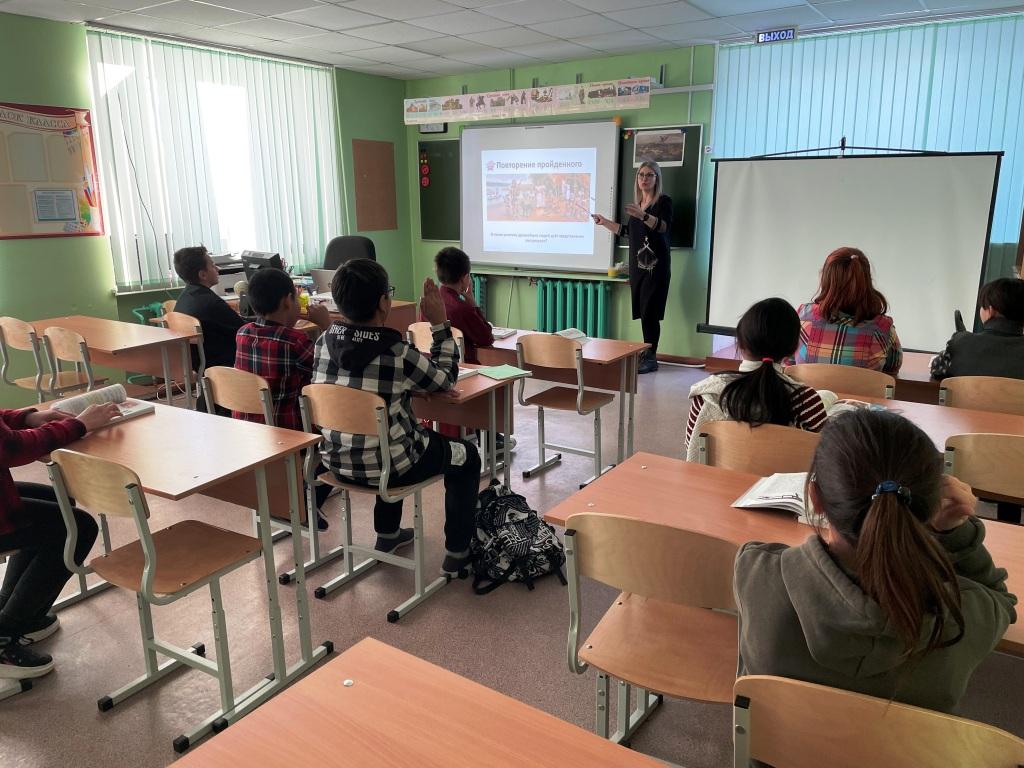 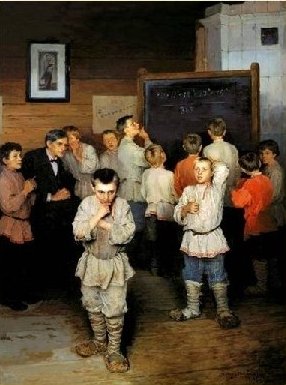 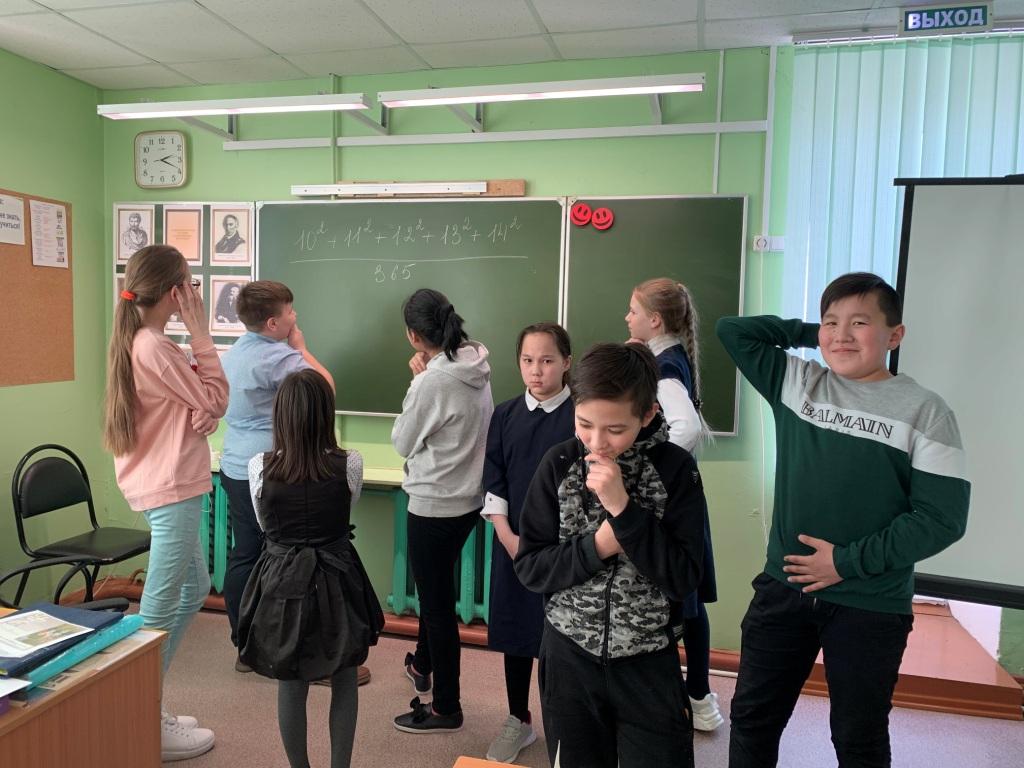 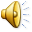 Песня многофункциональна и несет различную смысловую нагрузку в зависимости от целей и задач урока.
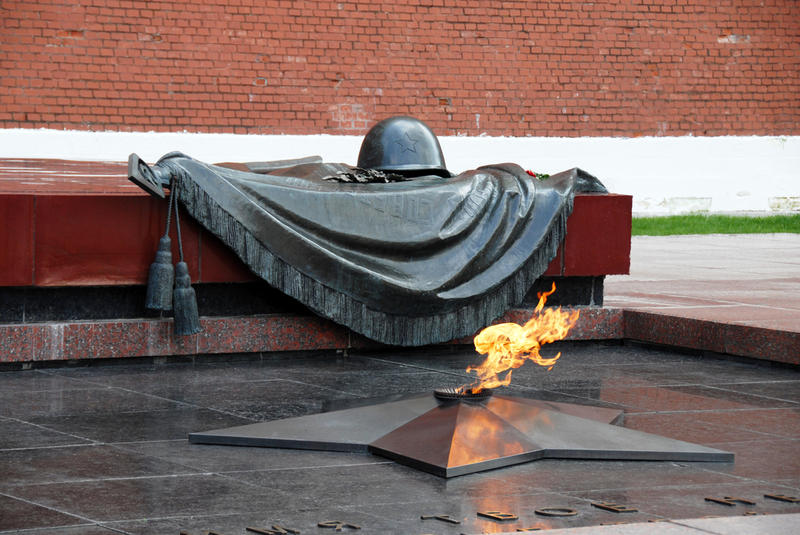 Фотографии предлагают обучающимся информацию в более привлекательной форме, чем тексты, потому, что воспринимаются они гораздо проще, чем длинные и сложные письменные источники.
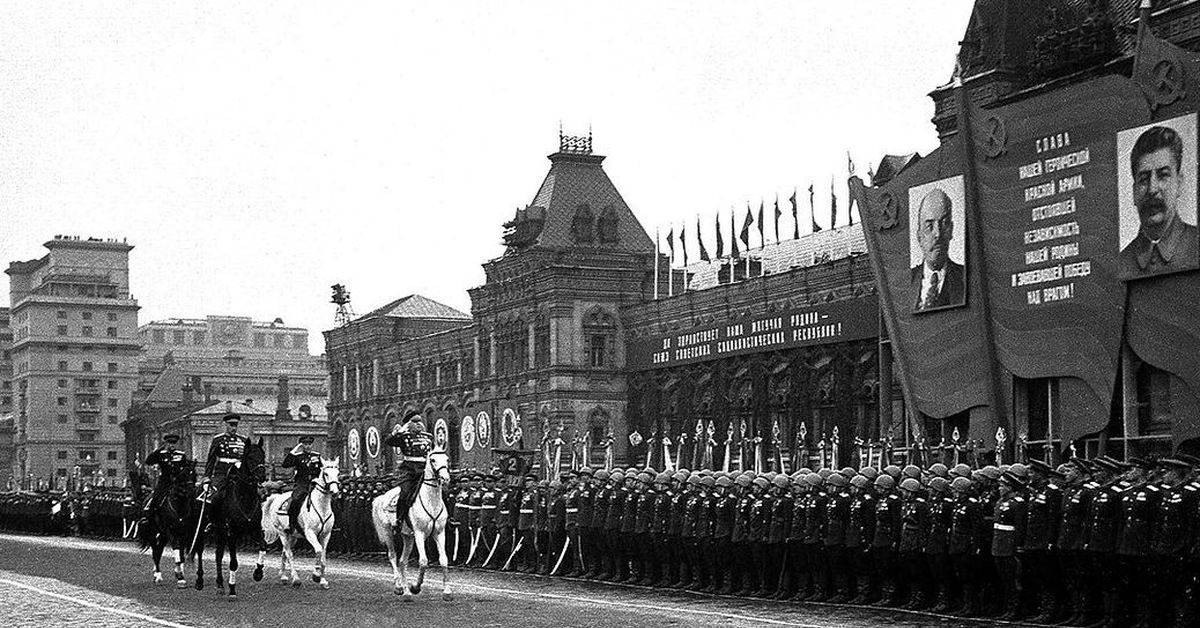 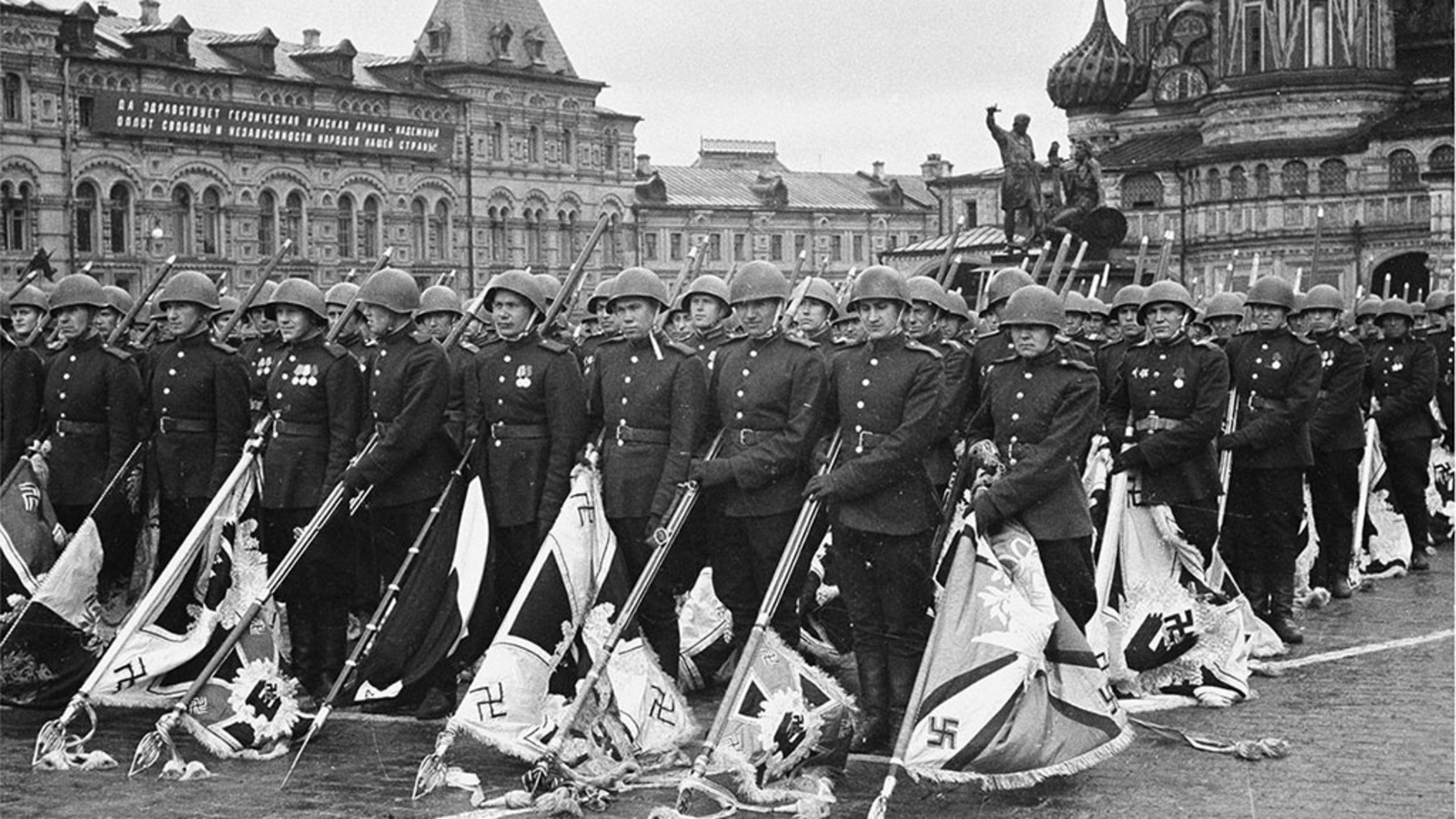 Аудиовизуальные средства, благодаря оказанию на школьников эмоционального воздействия, играют большую роль в преподавании истории, повышении качества и эффективности образования и выполнении требований образовательного стандарта по данной учебной дисциплине.